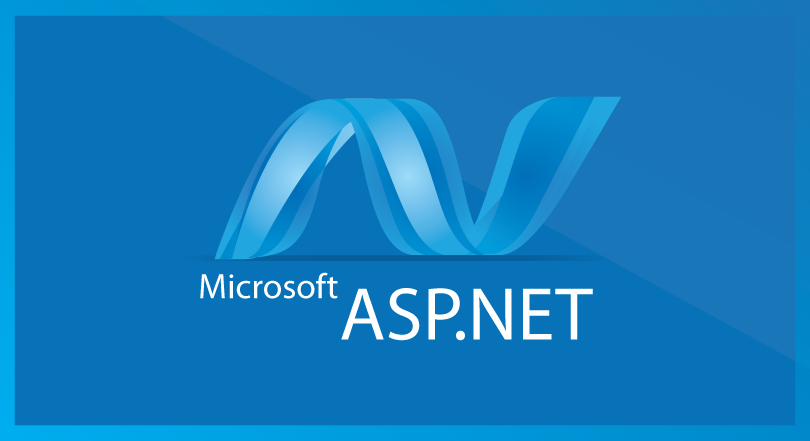 Building Distributed Systems – ICD0009Network Applications II: Distributed Systems – I371
TalTech IT College, Andres Käver, 2018-2019, Spring semester
Web: http://enos.Itcollege.ee/~akaver/DistributedSystems
Skype: akaver   Email: akaver@itcollege.ee
1
Distributed Systems - Teacher
Andres Käver
akaver@itcollege.ee
Skype: akaver
Discord channel for course: https://discord.gg/r3gpeY (link expires 28.01.2019 evening)

Feedback from last semester (2018 Fall)
https://enos.itcollege.ee/~akaver/AineKysitlused/2018-2019_fall.xlsx
2
What, Why, How, ….
How to build modern distributed applications with latest tools and frameworks
Patterns and technologies
Model View Controller – MVC
SOLID principles, Clean Architecture
Entity Framework
Unit of Work / Repository / Dependency Injection / Factory
Rest / Soap / JSON / XML
3
Recommended skills
Experience in programming 

Object oriented programming in some strongly typed language (some C derivative – Java, C#, C++, …)

Understanding of HTML/CSS and HTTP protocol
Form elements, HTML document structure
HTTP POST and GET
4
Technical requirements
Please use personal laptop for development (or rdp to somewhere)
School pc-s are not updated that frequently. You don’t have admin rights, can’t install some of the required components.

Course projects in git
https://gitlab.cs.ttu.ee
Git repo has to be named icd0009-2018
Add teacher as developer into your project(s) (Andres.Kaver)

Demo projects in git
http://git.akaver.com/distributedsystems
5
Software needed
MariaDB/MySQL
Node.js
TypeScript
Aurelia CLI
And some more…
.NET Core
JetBrains Rider
Visual Studio 2017
Telerik Fiddler
Postman
Full initial list is here:
https://enos.itcollege.ee/~akaver/DistributedSystems/requirements.txt
START INSTALLATION NOW!!!!
6
Grading
50% project, 20% theoretical exam, 30% practical exam
All grade components have +50% requirement
Project
Complicated, hard, nerve breaking, lots of all nighters – if you exhibit student syndrome. 
Minimum 10 functional entities (not counting user management, content translations, logging, simple many-to-many in-between entities)
Hard requirements on patterns, practices and technologies 
Everything is negotiable
Several milestones in project – less student syndrome
7
Project
1 member teams + teacher
No running away of learning it all
Medium complexity projects (pizza ordering with cost splitting, home meal planner)
Practical (your own) project is highly recommended!
Don’t leave it at the end – it is just too much to get it done in few days.
End result:
Deployed ASP.NET Core REST backend (Azure)
Client application in your own chosen environment (JS or server based web-app, or desktop, or …) – deployed into different domains
Role based granular access (Users and Roles)
8
Project
Project evaluation
Teacher is like an angel investor
Your project does not have to be ready for worldwide full production usage.
But it has to be at level, where potential investor would understand, that you and your work is good enough for seed investment
9
Distributed and ASP.NET
App architectural structure
How to share work between different courses
10
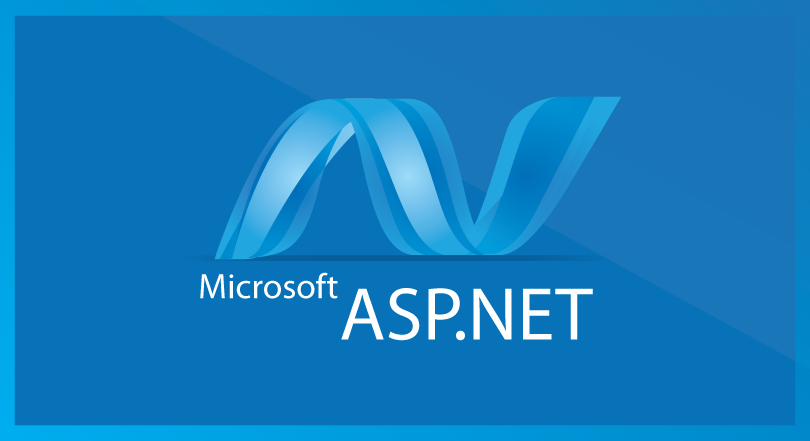